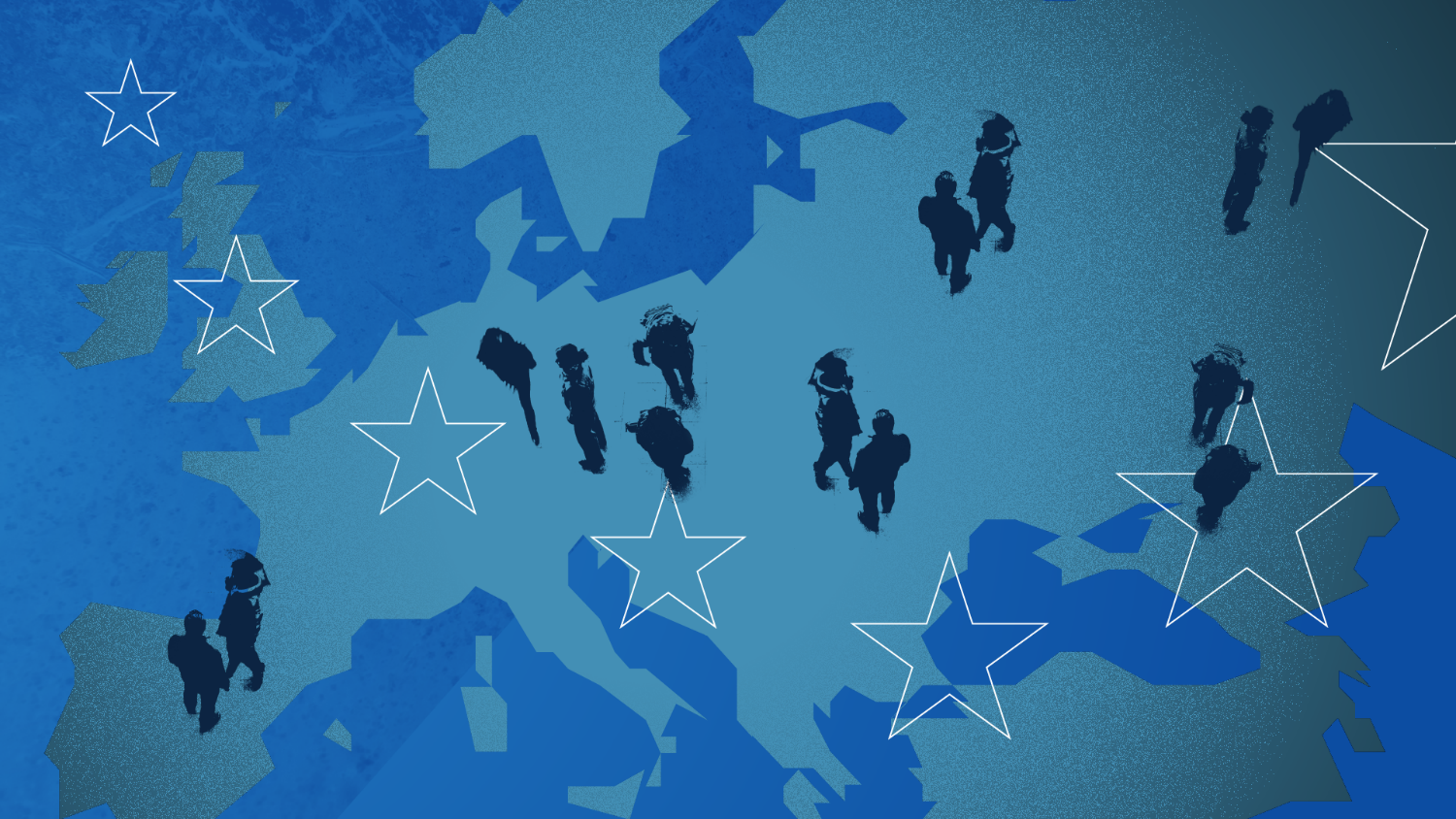 Frontières, mobilité et résilience :la singularité perthusienne
Centre d’Excellence Jean Monnet
Franco-allemand
 Séminaire de recherche 
5 et 6 octobre 2023
Kehl
Martine Camiade
Professeure honoraire UPVD
Membre de TEIN
Membre de l’IEC

Rose-Marie Quintana
Avocate, chargée de cours à l’UPVD
LA SINGULARITÉ PERTHUSIENNE 

Une frontière, des marqueurs :

De la visibilité 
De l’invisibilité
De la matérialisation
De la dématérialisation
Des pratiques résilientes
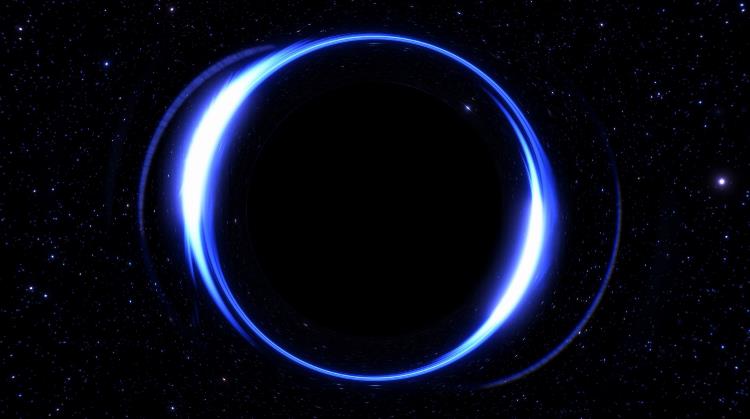 2
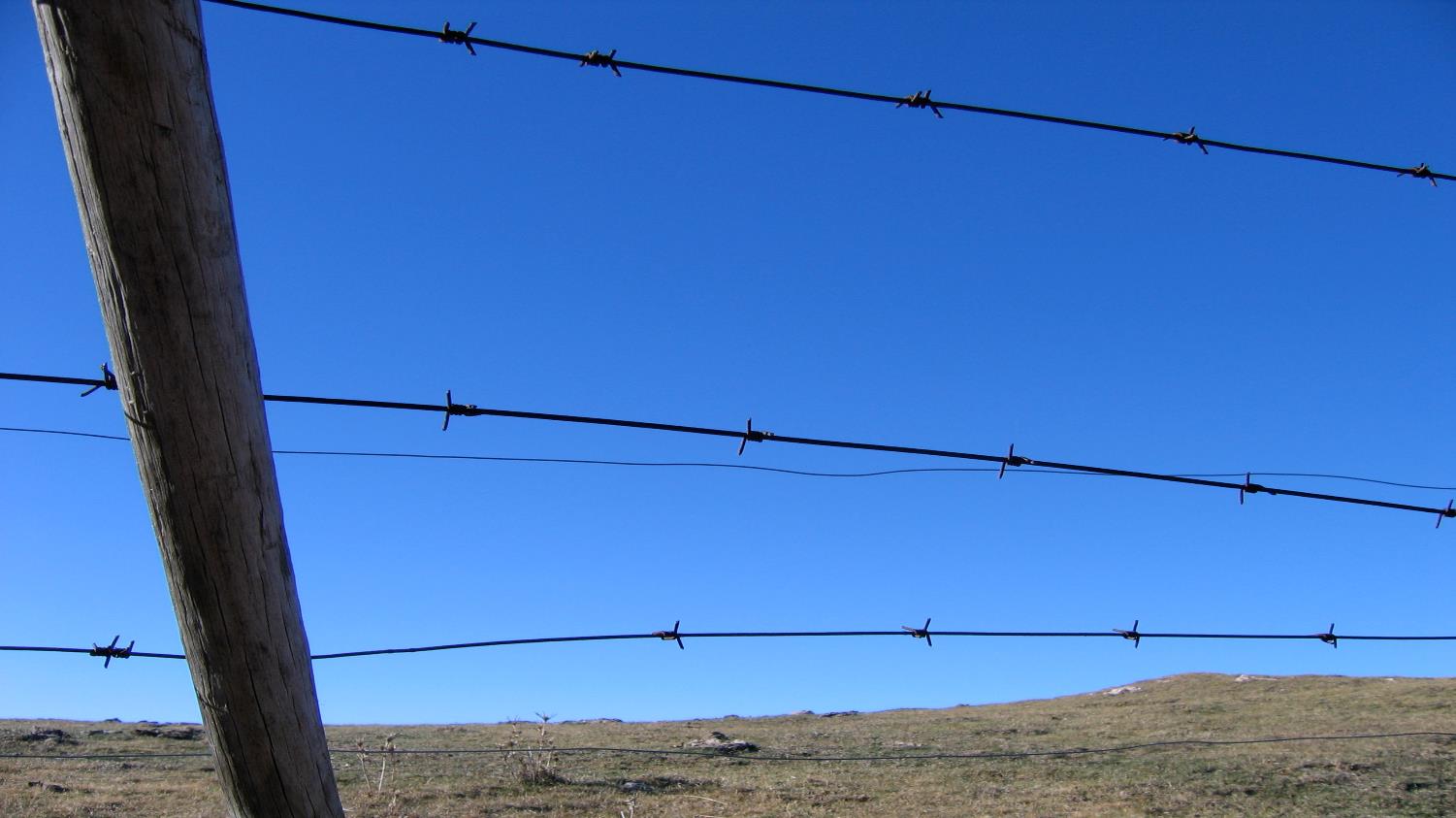 la frontière existe,
« … ce sont aux frontières où l’on observe le mieux l’histoire du monde… » Pierre Vilar, historien
3
[Speaker Notes: La frontière existe encore mais … laquelle ?]
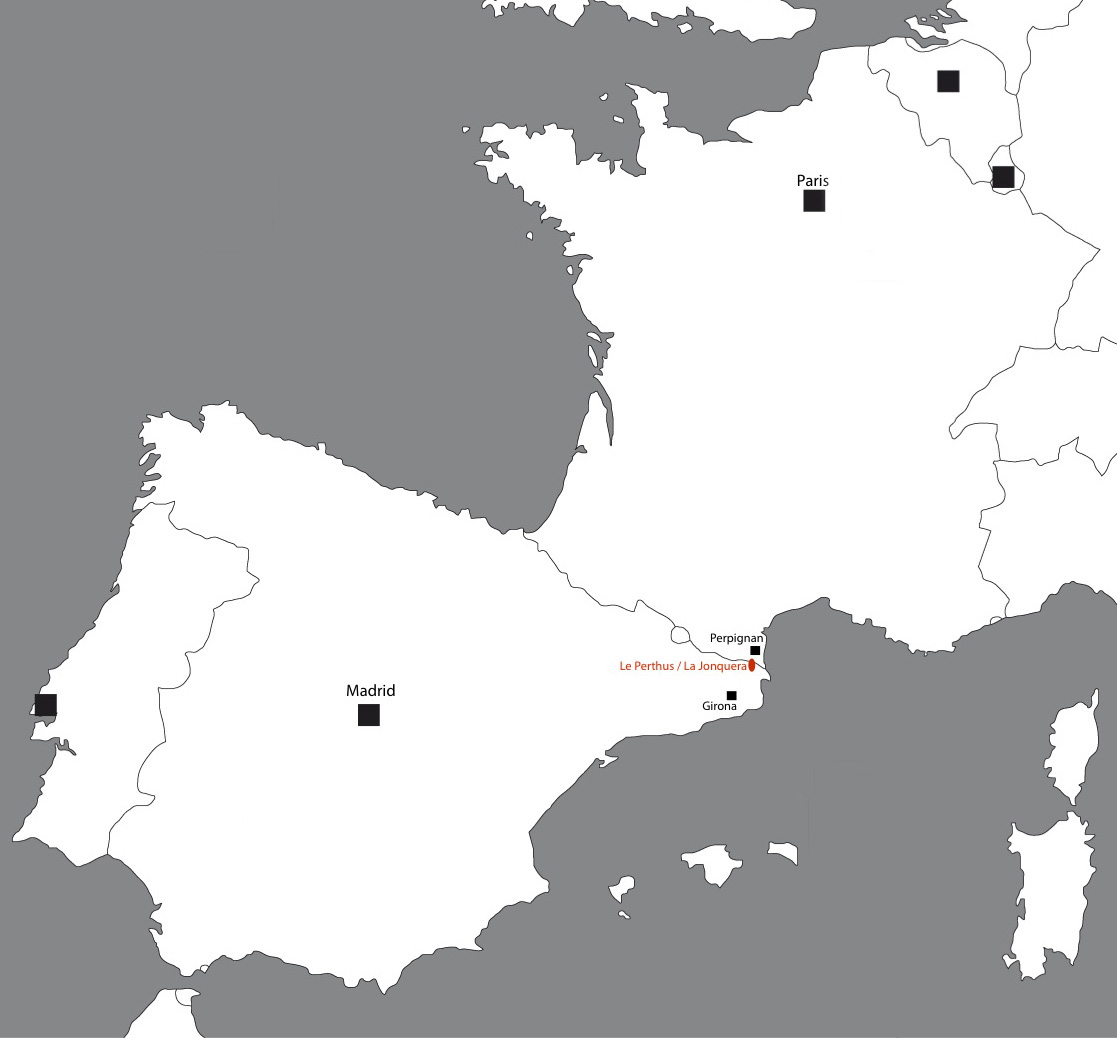 Situation
4
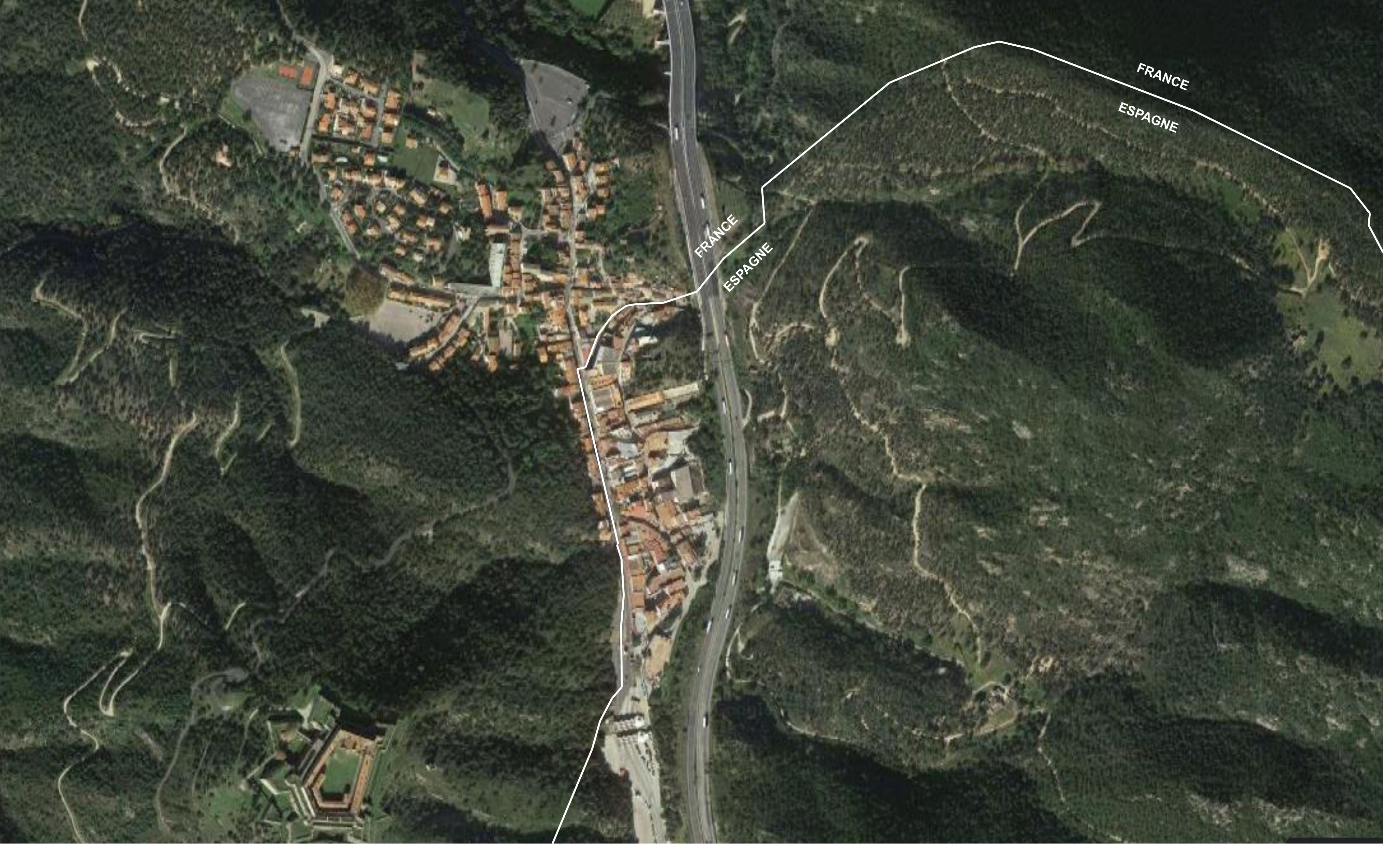 Ancienne douane
5
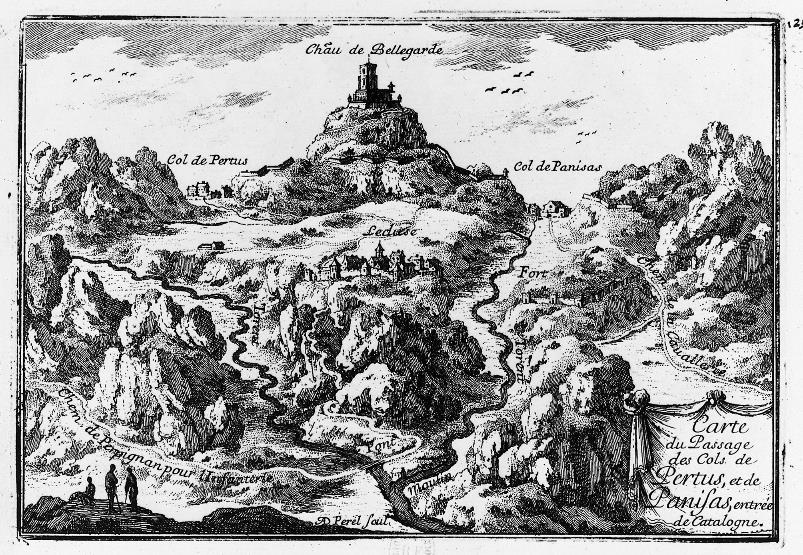 Situation du Perthus 
par le 
Chevalier de Beaulieu

XVIIè siècle
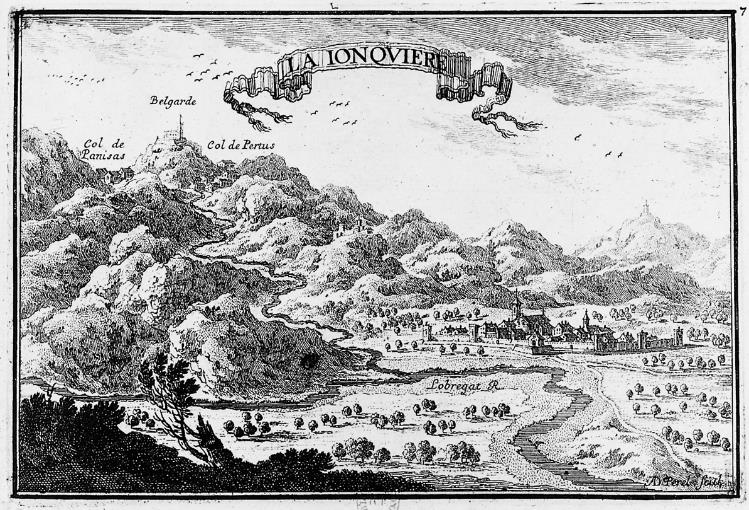 Côté Nord 

				&
						Côté Sud
6
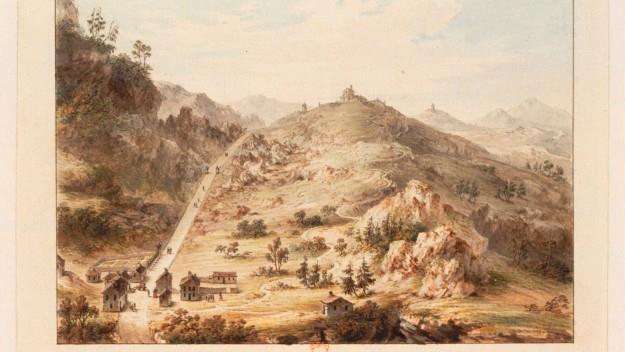 Dessin de De lespinasse 18è siècle
Source Gallica
Quand le Perthus n’était qu’une taverne et quelques maisons...
7
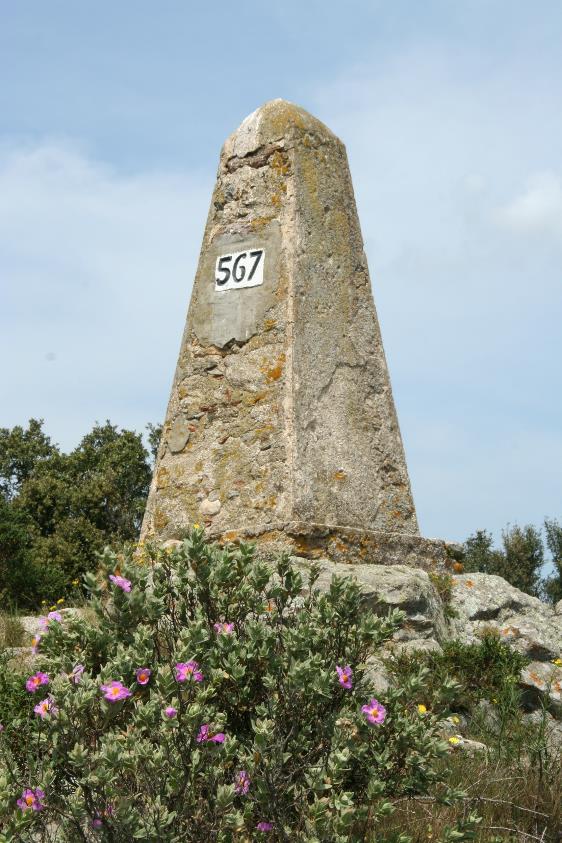 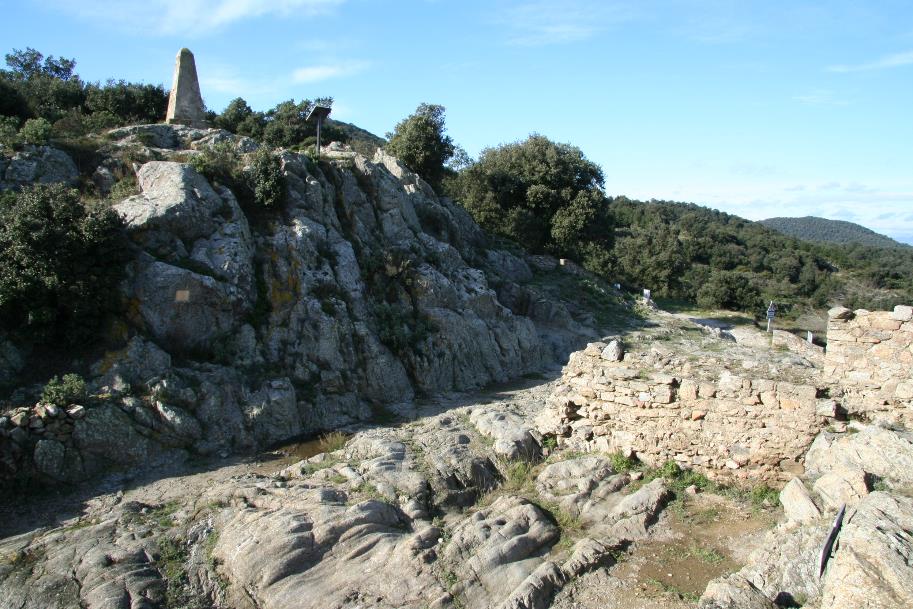 La borne 567 au col de Panissars
8
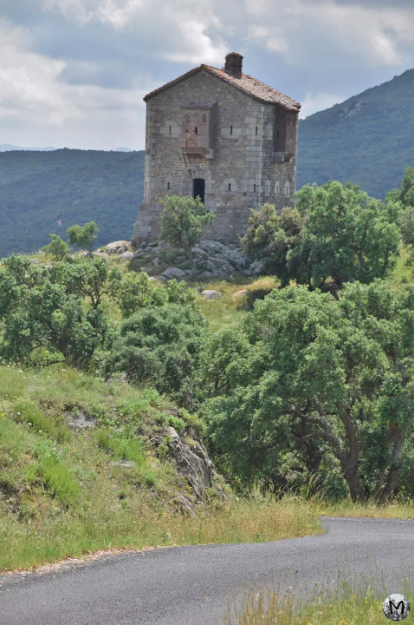 La redoute près du col de Panissars
édifiée par Vauban
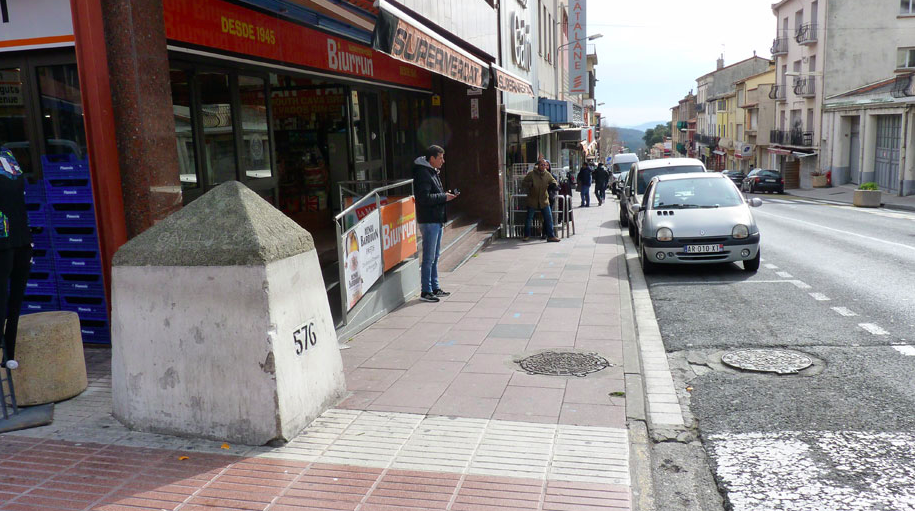 Borne frontière 576 située sur l’avenue principale 
du Perthus
9
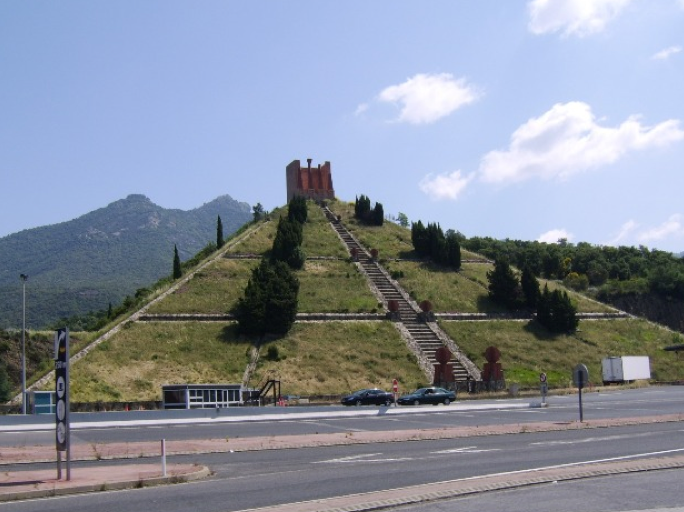 Monument de Ricard Bofill représentant les 2 Catalognes
matérialisant la frontière
10
Février 1939, Exil républicain espagnol
La frontière fermée puis ouverte le 5 février 1939
Près de 450 000 personnes rentrent en France  par le Perthus, les cols de 
Banyuls, Costouges, d’Ares
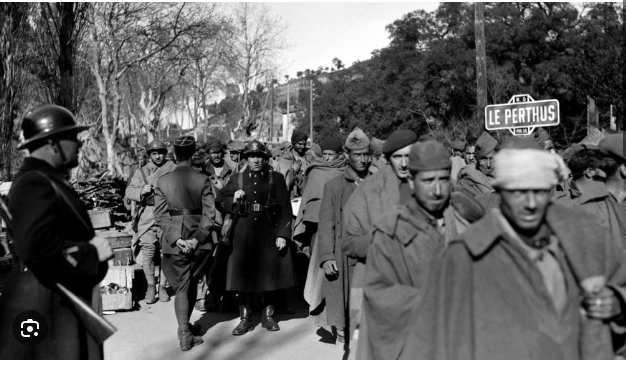 Au bas du village, la douane et les bornes frontières 574 et 575
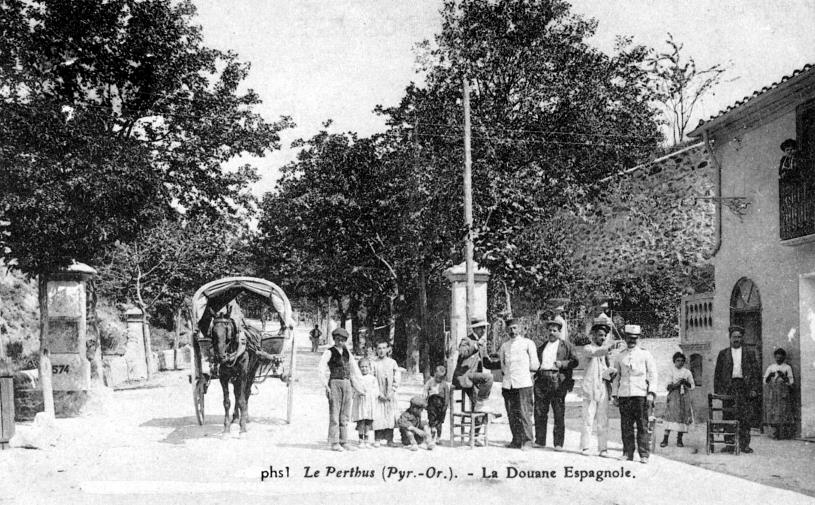 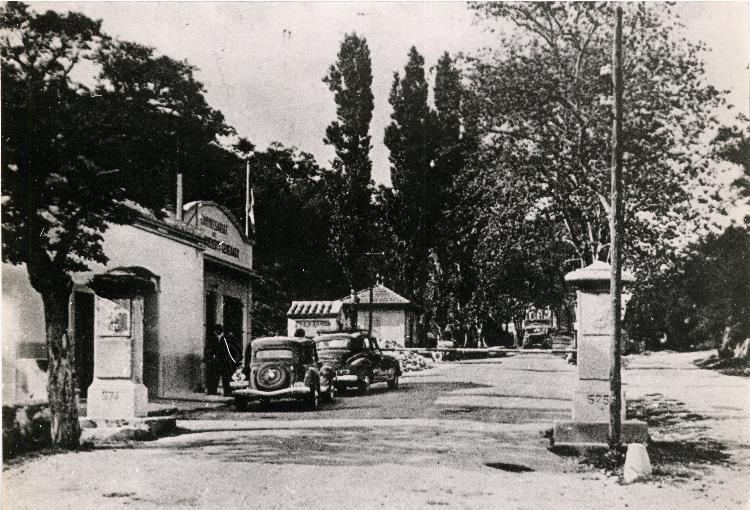 Début du XXè siècle
Vers 1940
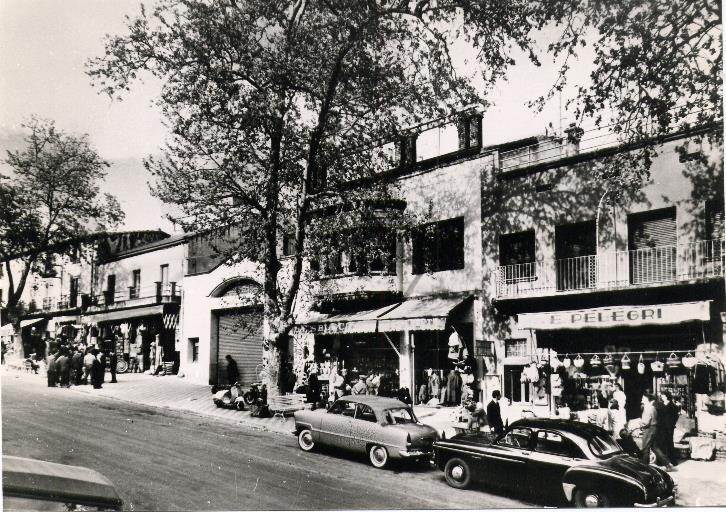 Els Límits, 
les commerces fleurissent
Avenue d’Espagne
Année 1960
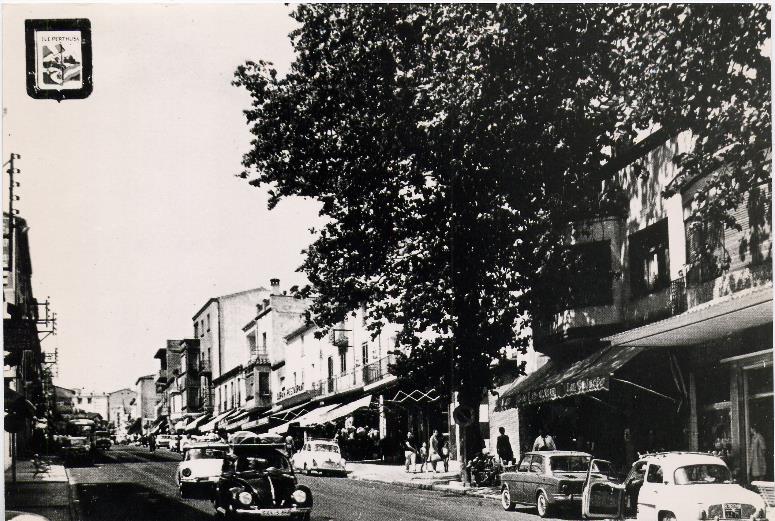 Invisibilité et mobilité de la frontière 
la frontière au milieu de la route
Les consommateurs savent !
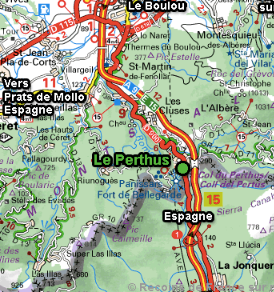 Contournement 
du Perthus 
avec 
l’arrivée de 
l’Autoroute A9
14
Crise sanitaire : Covid-19

Le 1er décembre 2019, le patient zéro est identifié à Wuhan dans la province du Hubei, en Chine centrale.

Le 15 mars 2020, le gouvernement espagnol ordonne à tous les habitants de rester dans leur logement, sauf pour acheter de la nourriture et des médicaments, travailler ou se rendre aux urgences.

Le 16 mars 2020, lors d'une allocution télévisée diffusée en direct, le président de la République, Emmanuel Macron, annonce la mise en place d'un confinement en France afin de freiner la propagation de l'épidémie de Covid-19.
15
Source : Journal l’Indépendant – le 11/05/2020
Le Perthus et le COVID :
Afflux des consommateurs d’alcool et de tabac
Pas de fermeture de la frontière
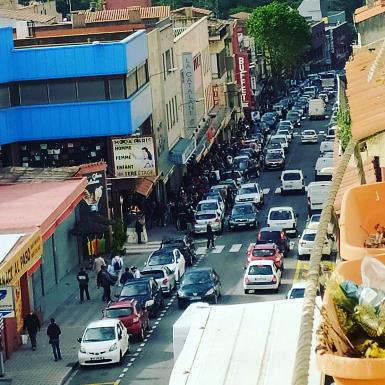 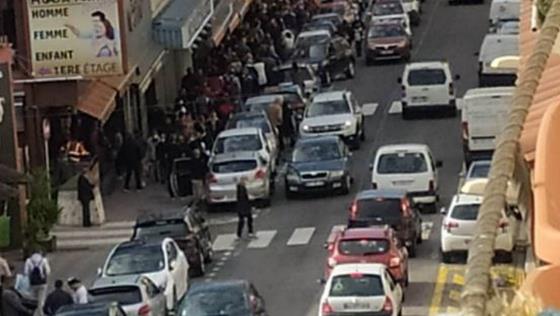 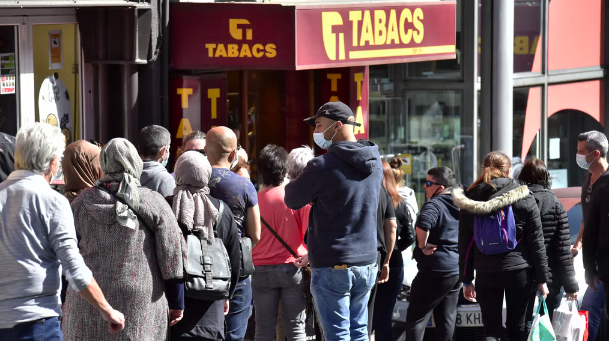 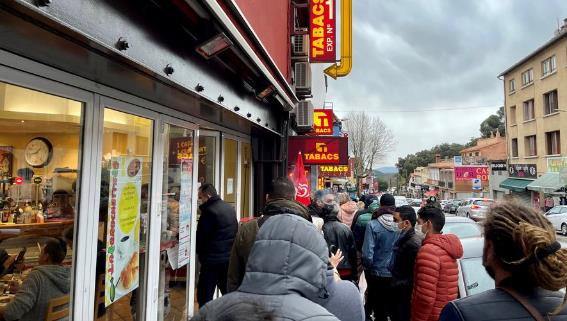 16
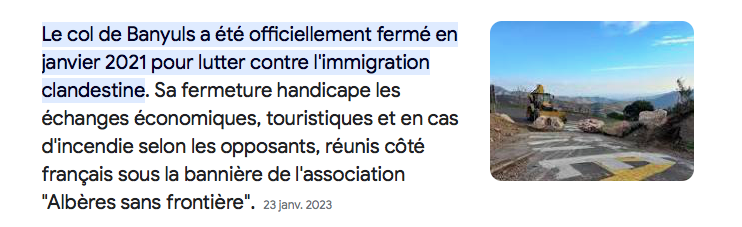 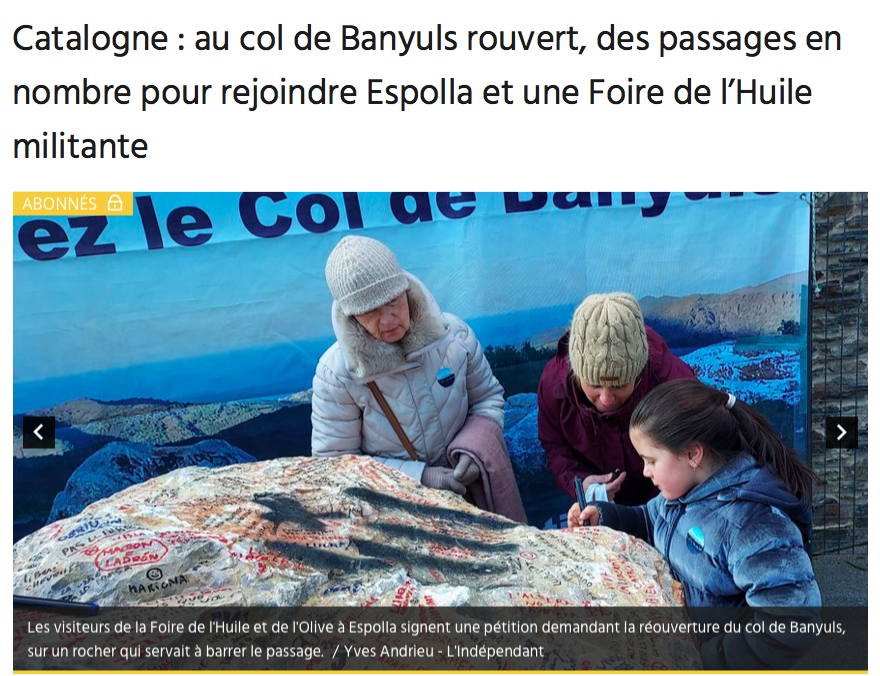 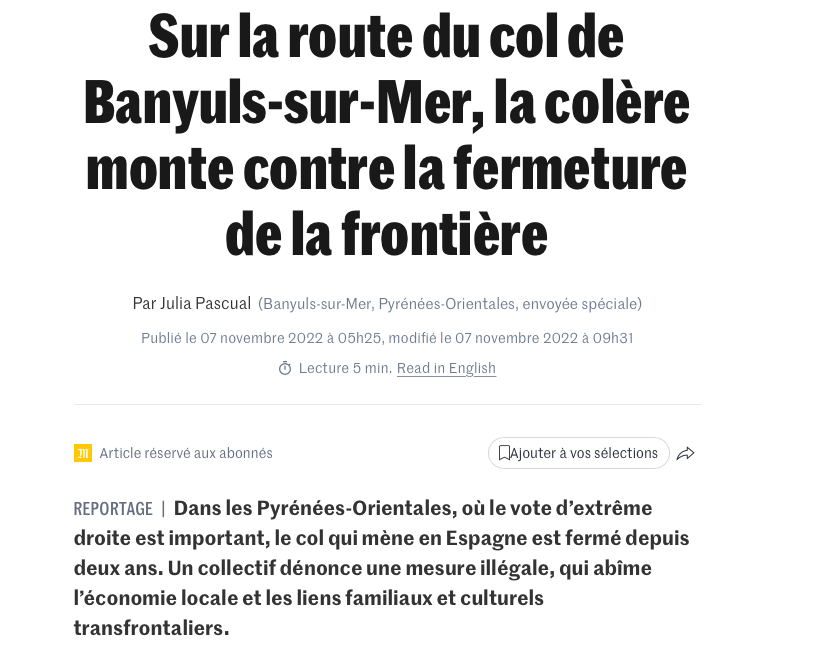 17
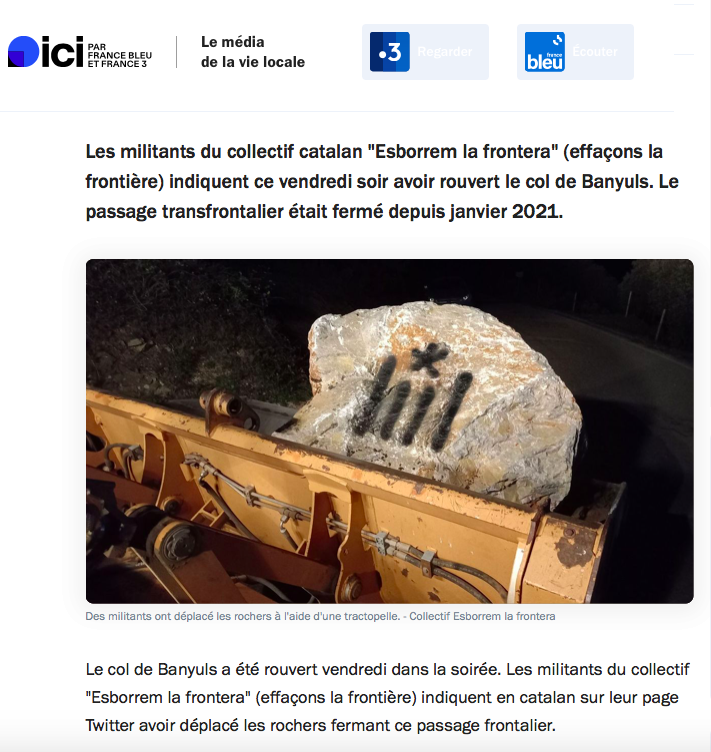 Conséquence du traité de Barcelone
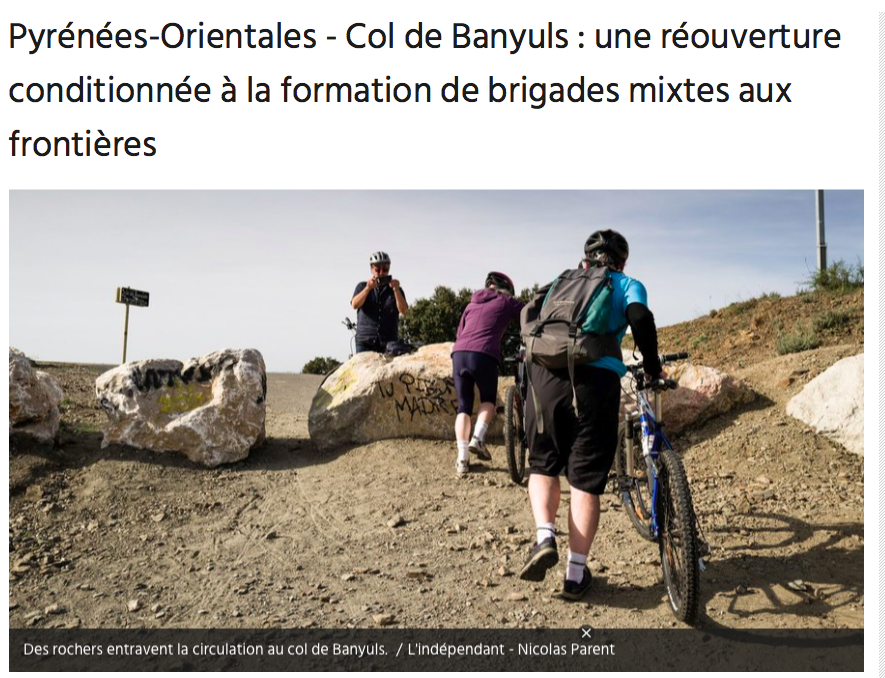 18
Une résilience post-Covid dichotomique
Travailleurs :
Des solutions de crises qui deviennent des pratiques pérennes
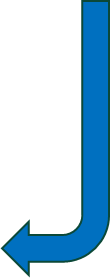 Consommateurs : 
Un rétablissement des pratiques antérieures à la crise sanitaire
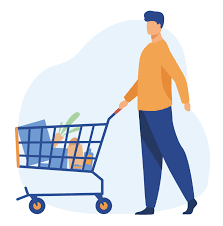 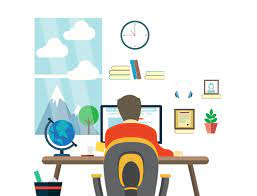 Résilience de restauration  : Retour de l’écosystème à sa trajectoire historique
Résilience adaptative: 
Modification des pratiques en fonction des changements de l’environnement
19
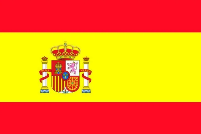 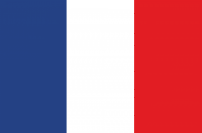 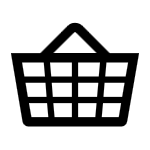 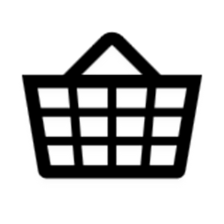 Le panier moyen 
est 30 % moins cher 
en Espagne
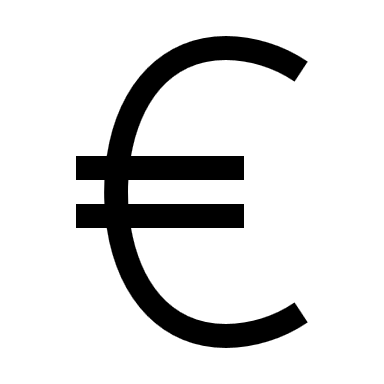 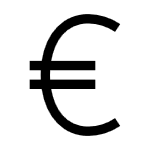 Le coût de la main d’œuvre
Est 20 % moins cher 
en Espagne
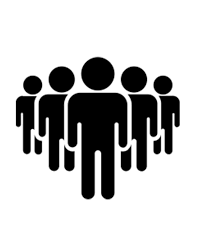 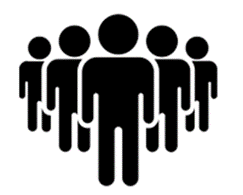 20
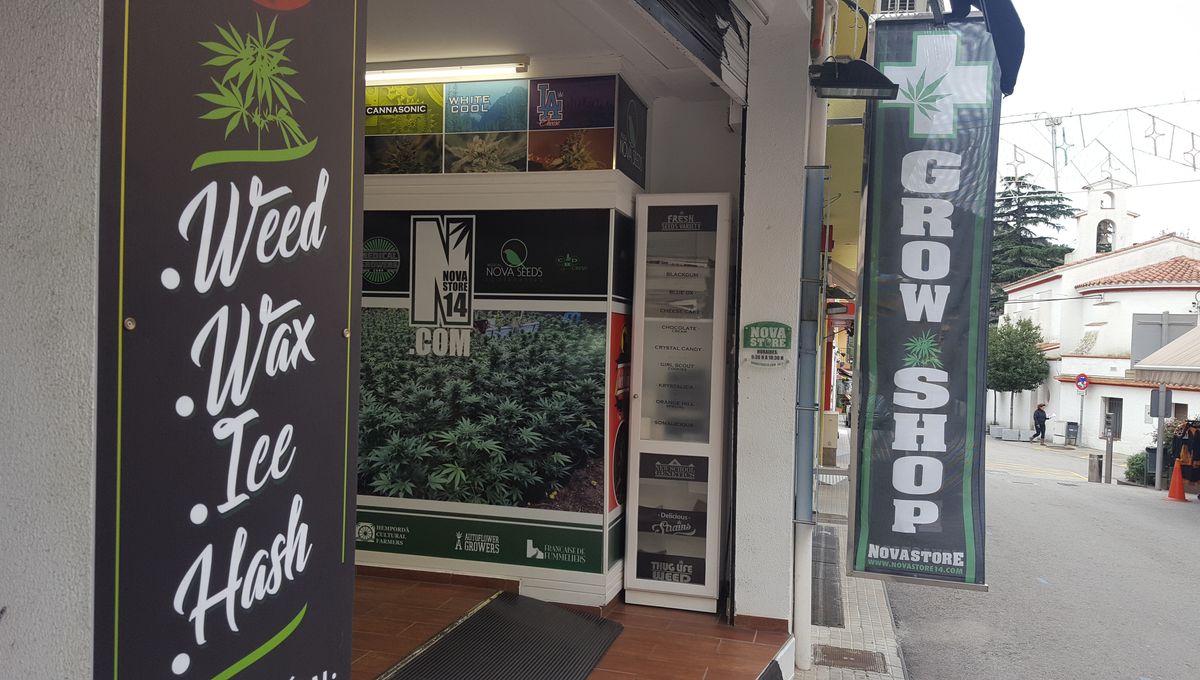 21
22
Législation applicable
Les principes
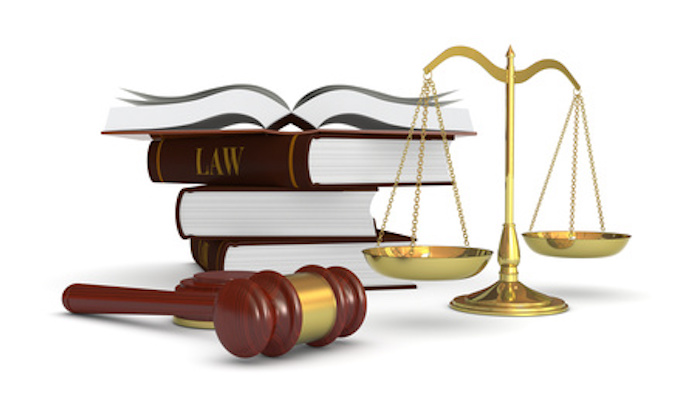 23
Législation applicable
Droit du travailDroit du lieu d'exécution du contrat (de la signature du contrat au licenciement)
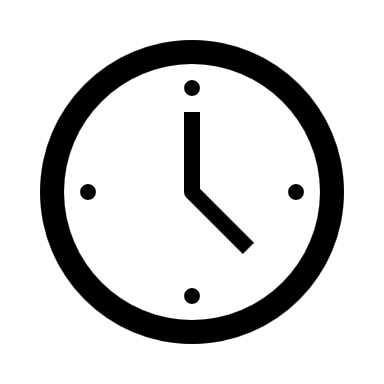 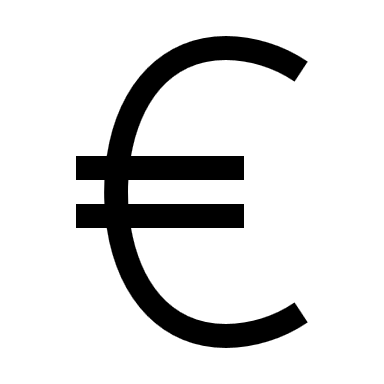 Salaires minimums
- France : 1 747,20 euros brut
- Espagne : 1 260,00 euros brut
Heures travaillées  
France : 35 heures/semaine
Espagne : 40 heures/semaine
24
Législation applicable
Sécurité sociale

Principe : lieu de l’exercice de l’activité 
Détachement : lieu du pays d’origine pour max. 24 mois
Si activité dans deux ou plusieurs Etats membres : lieu de résidence, si activité substantielle 


Règlement (CE) N° 883/2004 sur la coordination des systèmes de sécurité sociale (articles 11 à 13 « législation applicable »)
25
Législation applicable
Fiscalité 

Régime général 

Imposition sur le lieu d’exercice et neutralisation de la double imposition dans le pays de résidence
Convention entre la République française et le Royaume d'Espagne en vue d'éviter les doubles impositions et de prévenir l'évasion et la fraude fiscale en matière d'impôts sur le revenu et sur la fortune. (signée à Madrid le 10 octobre 1995) .


Régime spécial aux travailleurs frontaliers

Imposition sur le lieu de résidence si critères réunis
Liste des communes définie par l'annexe I de l'accord complémentaire relatif aux travailleurs frontaliers, du 25 janvier 1961.
26
Législation applicable
Dérogations liées à la crise
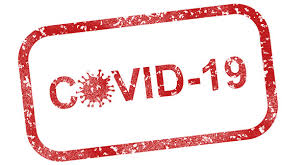 27
Législation applicable
Fiscalité 

Régime général maintenu : 
pas d’aménagement temporaire spécifique pendant la crise sanitaire


Imposition dans l’État de résidence, sans compensation de l’État d’exercice de l’activité
28
Législation applicable
Sécurité sociale

Mesures transitoires de crise reconduites en raison de la « flexibilisation et de la numérisation du marché du travail » 


Les mesures transitoires permettant une neutralisation des effets du télétravail transfrontalier sur la détermination de la législation sociale applicable adoptées en mars 2020 ont pris fin le 30 juin 2023.


Le télétravail s’est pérennisé après la période de crise
29
Législation applicable
Sécurité sociale

Elargissement des possibilités de maintien de l’affiliation au régime de sécurité sociale de l’Etat du siège social de l’entreprise qui délivre un formulaire A1 à l’Etat de résidence, si le salarié remplit trois conditions cumulatives : 

    1/ L’Etat de résidence du salarié diffère de l’Etat du siège social ou du lieu d’établissement de son employeur ;
    2/ La part de télétravail réalisé dans l’Etat de résidence est inférieure à 50 % du temps de travail total du salarié ;
   3/ La demande est formulée par le salarié ou par l’employeur sur une plateforme dématérialisée.



Adoption, le 30 juin 2023, d’un Accord-cadre en application de l’article 16 §1 du Règlement (CE) n° 883/2004 en cas de pratique habituelle du télétravail.
30
Le phénomène frontalier au Perthus s’observe en tant que microcosme de la construction institutionnelle de l’État souverain. 

Elle constitue le laboratoire essentiel de son identité avec ses pôles d’attraction et ses points de friction.
31
« La frontière élabore autant qu’elle divise et ne divise réellement que dans la mesure où elle est capable d’élaborer »
								Louis Assier-Andrieu 

		    Merci de votre attention
32